элективный курс по психологии
Введение в психоанализ
 3 занятие

Составитель :  
Булахова В.А. – педагог-психолог, начальник психолого-педагогического отдела 
НОУ СОШ Образовательный Центр ОАО «Газпром»

2011
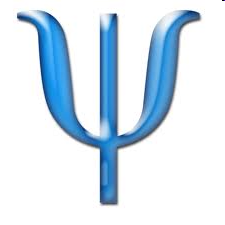 Аналитическая психология
Карл Густав Юнг 

1875 - 1961
(86 лет)
Место рождения: Швейцария

1907 г. – знакомство с Фрейдом
1910 г. – Президент Международной психоаналитической ассоциации
1913 г. – разрыв отношений с Фрейдом (больше не встречались)

Место смерти:	Швейцария
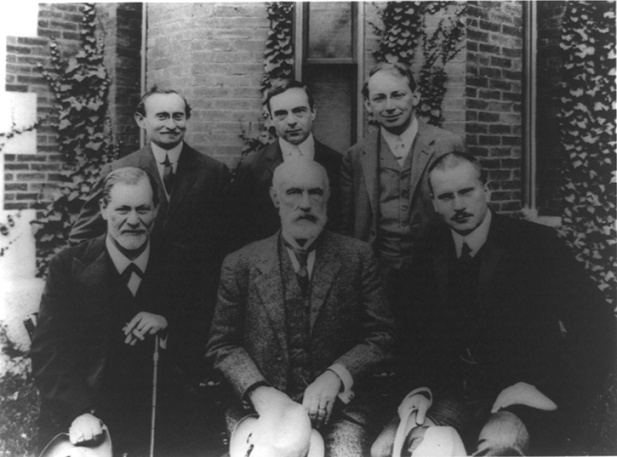 Аналитическая психология
Основные научные труды Карла Густава Юнга:
1. Аналитическая психология. 
 2. Брак как психологическое отношение.
 3. Воспоминания, сновидения, размышления.
 4. Проблемы души нашего времени.
 5. Психологические типы.
 6. Работы по психиатрии.
 7. Тавистокские лекции.
 8. Архетип и символ.
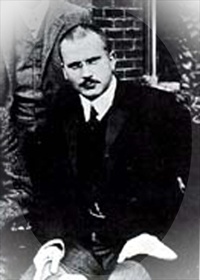 Психологические типы Карла Густава Юнга
В экстравертной установке проявляется направленность интереса к внешнему миру — другим людям и предметам. 
Экстраверт подвижен, разговорчив, быстро устанавливает отношения и привязанности, внешние факторы являются для него движущей силой. 

Интроверт, напротив, погружен во внутренний мир своих мыслей, чувств и опыта. Он созерцателен, сдержан, стремится к уединению, склонен удаляться от объектов, его интерес сосредоточен на себе самом.
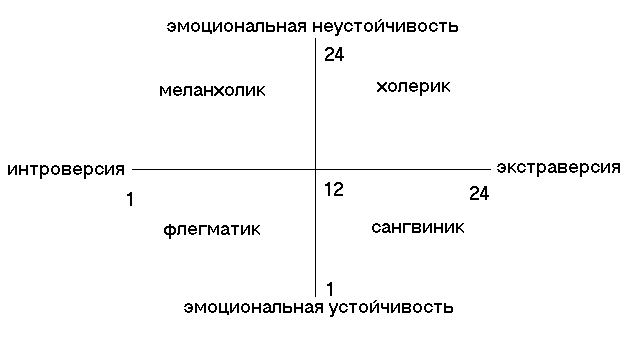 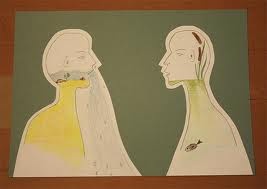 Структура личности по Юнгу:
Юнг считал, что душа то же самое, что и личность и состоит из 3 структур:
- Эго (или сознание)
- Личное бессознательное
- Коллективное бессознательное
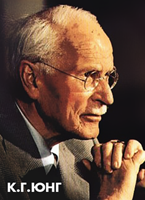 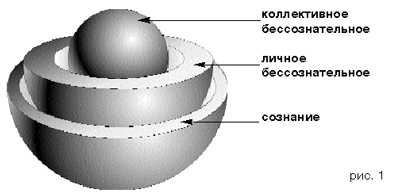 Юнг ввел понятие 
КОЛЛЕКТИВНОЕ БЕССОЗНАТЕЛЬНОЕ - хранилище  следов памяти человечества и даже наших человекообразных предков. В нем отражены мысли и чувства, общие для всех человеческих существ и явля­ющиеся результатом нашего общего эмоционального прошлого. 

Тема конфликта между Юнгом и Фрейдом.
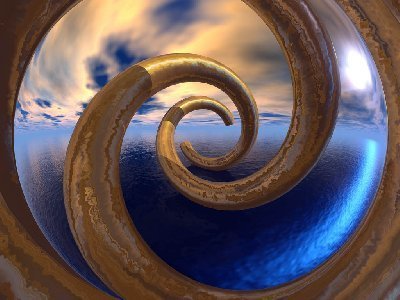 Содержание коллективного бессознательного
АРХЕТИПЫ  —  врожденные идеи или воспоминания, которые предрасполагают людей воспринимать, переживать и ре­агировать на события определенным образом. 
(герой, мудрец, мать, бог или богиня, смерть и т.п.)

Афродита, Артемида – женские архетипы
Зевс, Посейдон – 
мужские архетипы
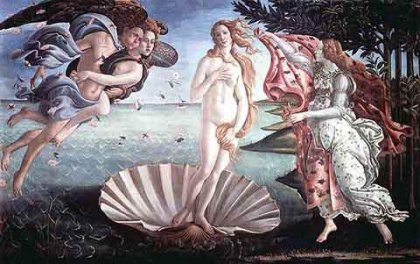 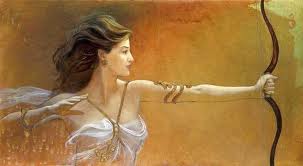 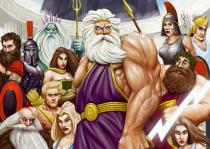 Примеры АРХЕТИПОВ, описанных Юнгом:
Важные Архетипы:
Персона (от латинского слова, обозначающего “маска”) — это наше публичное лицо, то есть то, как мы проявляем себя в отношениях с другими людьми. Персона обозначает множество ролей, которые мы проигрываем в соот­ветствии с социальными требованиями.
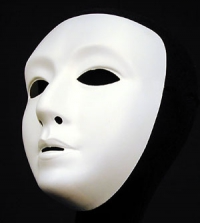 Важные Архетипы:
Тень представляет подавленную темную, дурную и животную сторону личности. Тень содержит наши социально неприемлемые сексуальные и агрессивные импульсы, аморальные мысли и страсти. 
Но у тени имеются и положительные свойства. Юнг рассматривал тень как источник жизненной силы, спонтанности и творческого начала в жизни индивидуума.
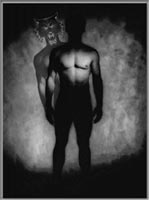 Важные Архетипы:
Анима представляет внутренний образ женщины в мужчине, его бессознательную женскую сторону. Анимус — внутренний образ мужчины в женщине, ее бессознательная мужская сторона. 
Эти архетипы основаны, по крайней мере частично, на том биологическом факте, что в организме мужчин и женщин вырабатываются и мужские, и женские гормоны.
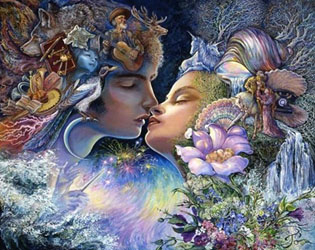 Важные Архетипы:
Самость — наиболее важный архетип в теории Юнга. 
Самость представляет собой сердцевину личности, вокруг которой организованы и объединены все другие элементы. Когда достигнута интеграция всех аспектов души, человек ощущает единство, гармонию и целостность. 
Таким образом, в понимании Юнга развитие самости — это главная цель человеческой жизни. 
Символ архетипа Самости – Мандала.
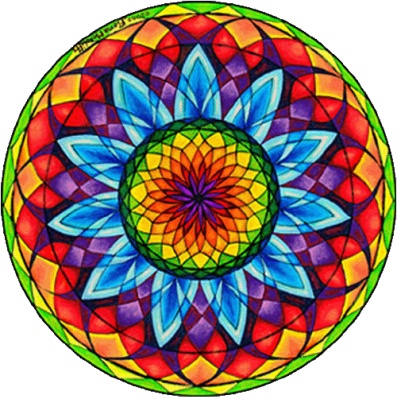 ВИДЫ МАНДАЛ:
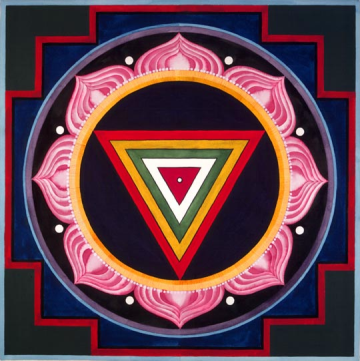 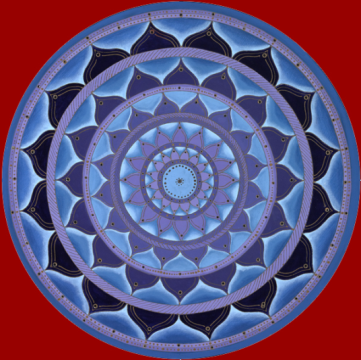 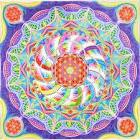 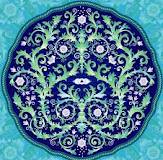 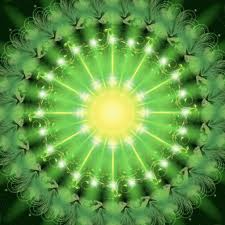 Создание собственной мандалы
Инструкция.
 «Сейчас каждый из Вас создаст свою собственную мандалу. Когда вы создаете мандалу, вы создаете персональный символ, отражающий то, чем вы являетесь в данный момент. Круг, который вы рисуете, содержит все части вашей личности как осознаваемые, так и не осознаваемые. Начать рисовать можно от центра, а можно от края к центру. Можно использовать мелки, карандаши, фломастеры разных цветов. Круг может заполняться как различными геометрическими фигурами (квадраты, треугольники, овалы или круги), так и не иметь четких символов. Не нужно заранее планировать мандалу, можно просто выбрать один цвет который больше нравится и начать рисовать от центра, потом следующий … и так далее до заполнения всего пространства в круге.»
ВИДЫ МАНДАЛ:
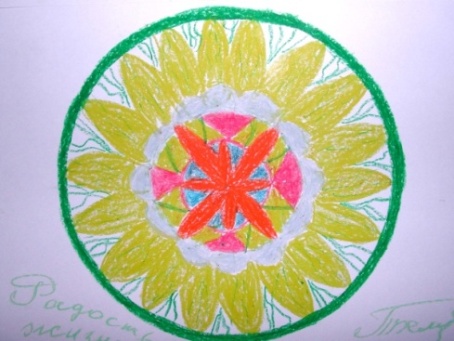 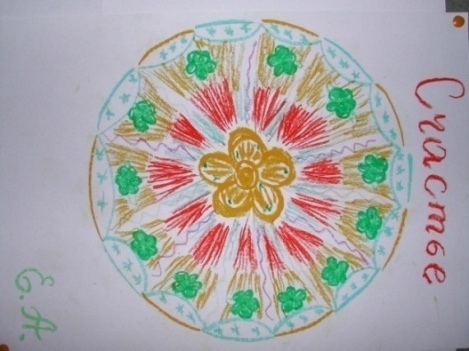 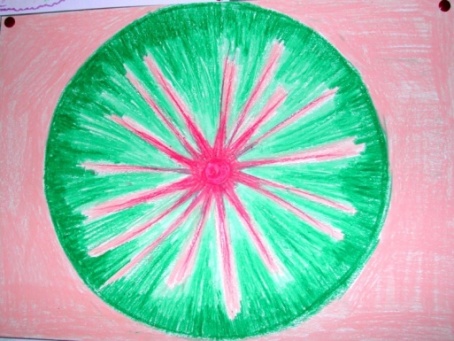 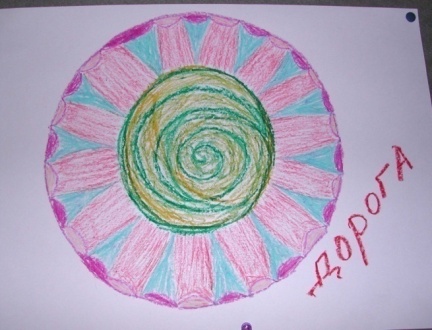 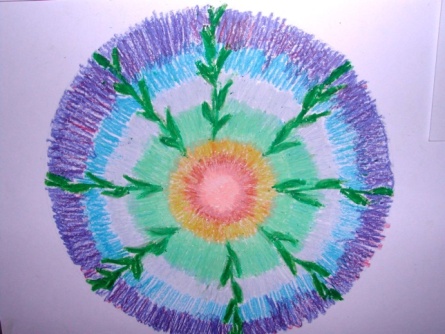 Интерпретация Мандал:
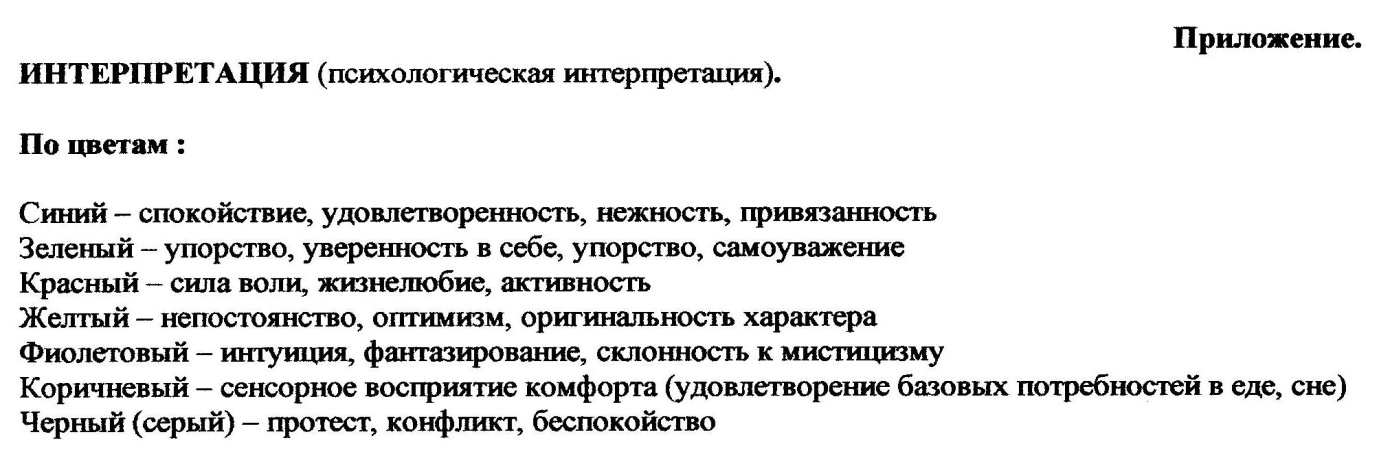 Интерпретация Мандал:
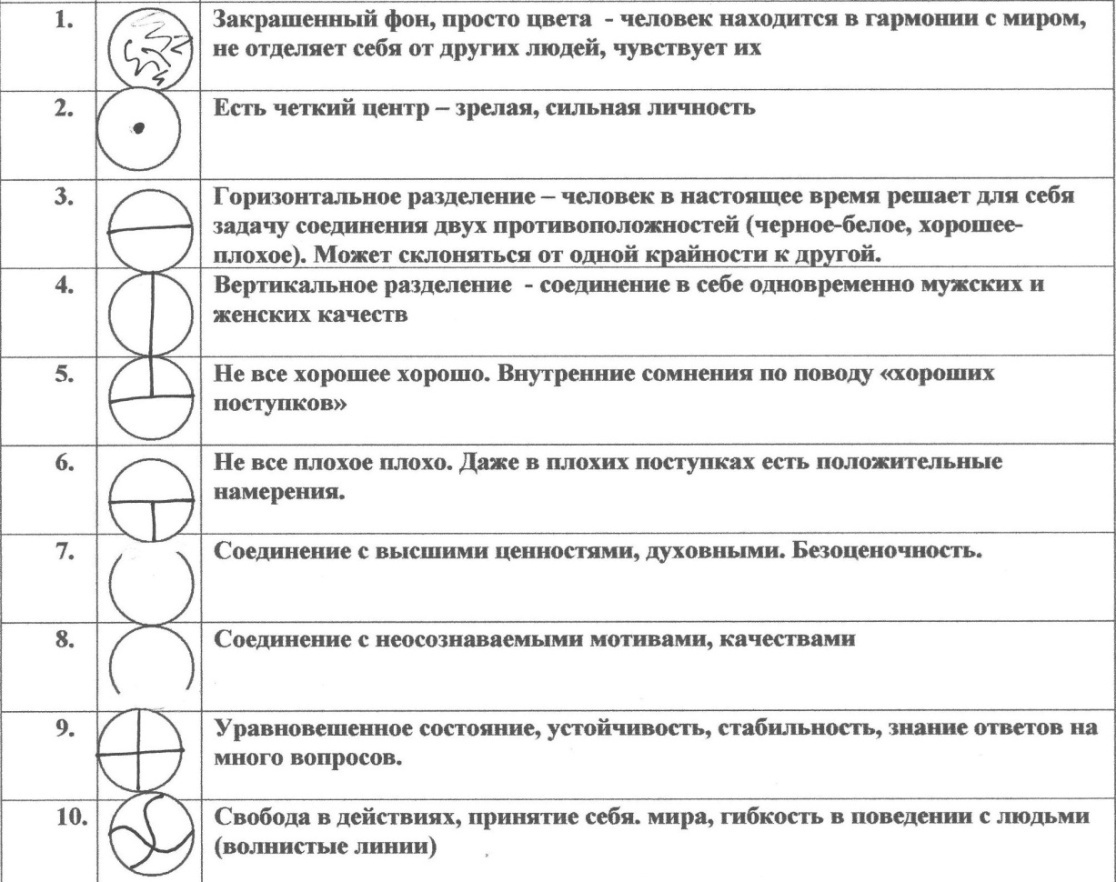 Литература:
Карл Густав Юнг. Психологические типы (под ред. В. Зеленского), Спб., Азбука, 2001
Копытин А. И., Б Корт «Техники аналитической арт-терапии. Исцеляющие путешествия» СПб, Речь, 2007
Спасибо за внимание